How to Retrieve NFHS Rulebooks- Arbiter
Step By Step with Pictures
Step One: Sign into your Arbiter account and click Central Hub (NFHS 105401).
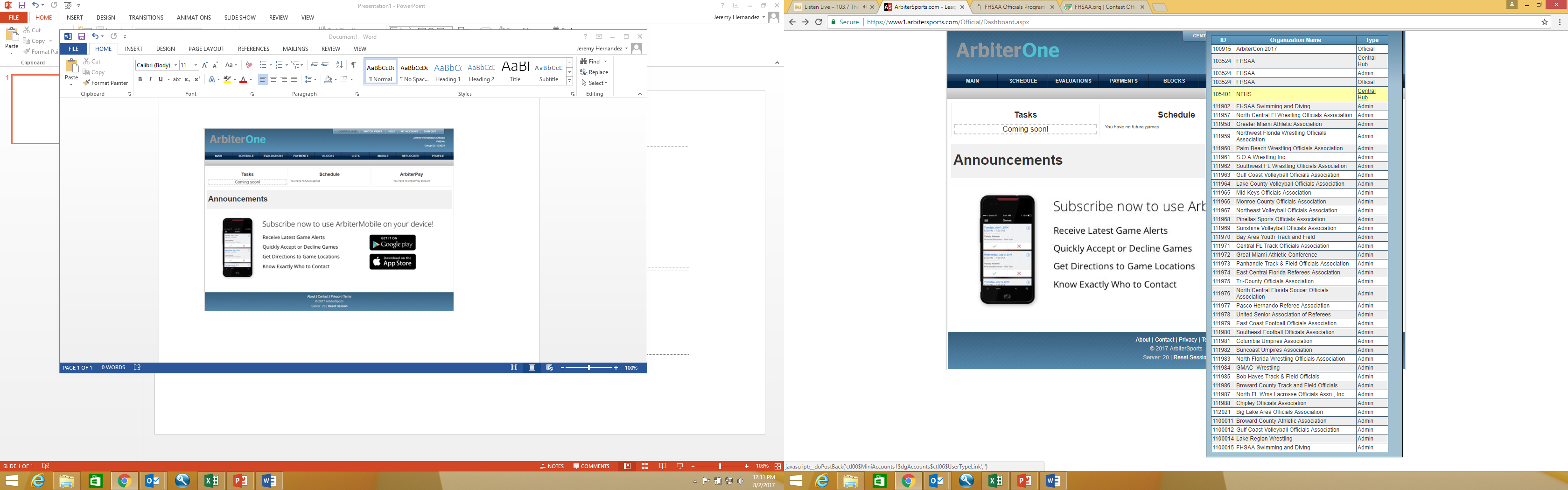 Step Two: Click Publications tab
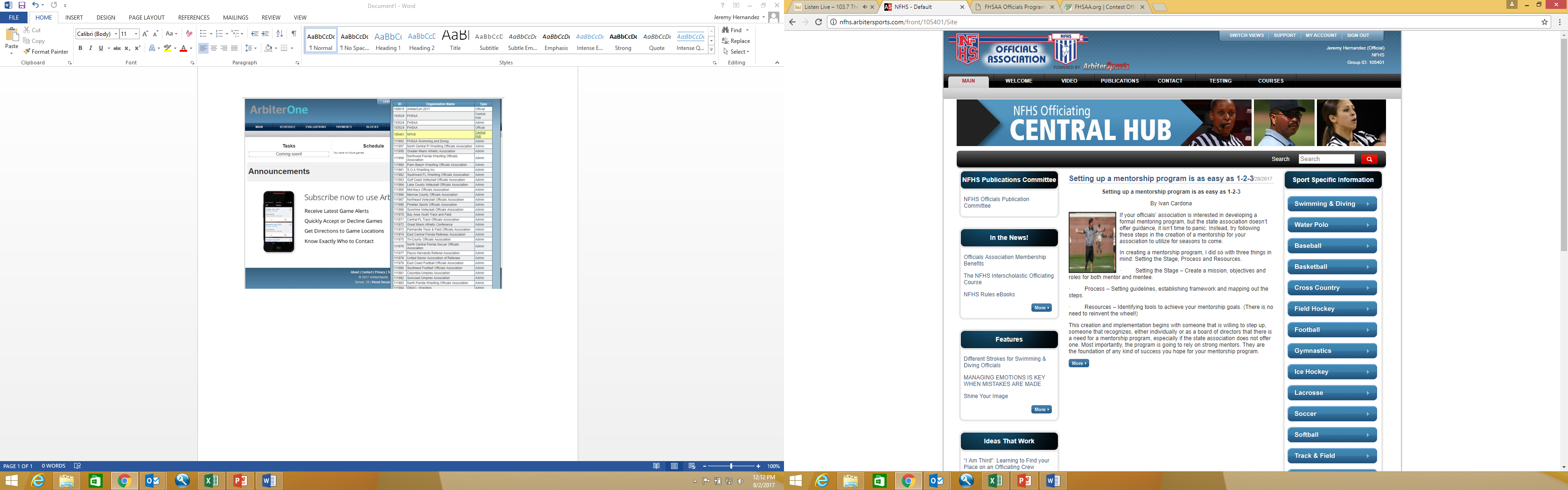 Step Three: Select the needed publication.
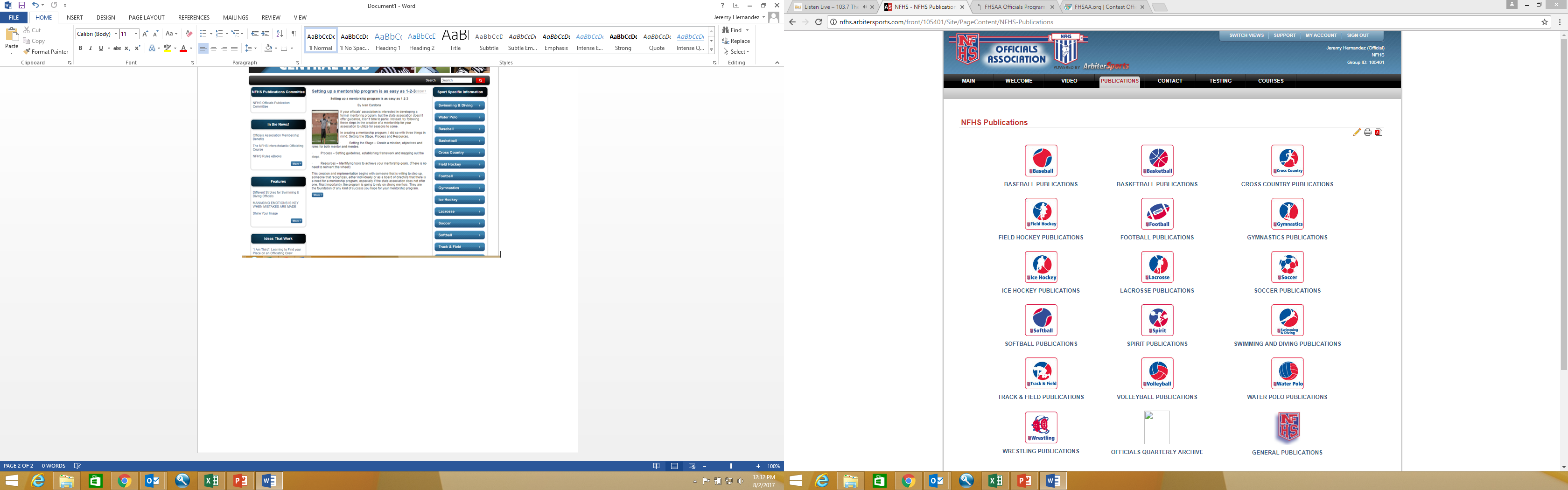 Step Four: Select the desired book.
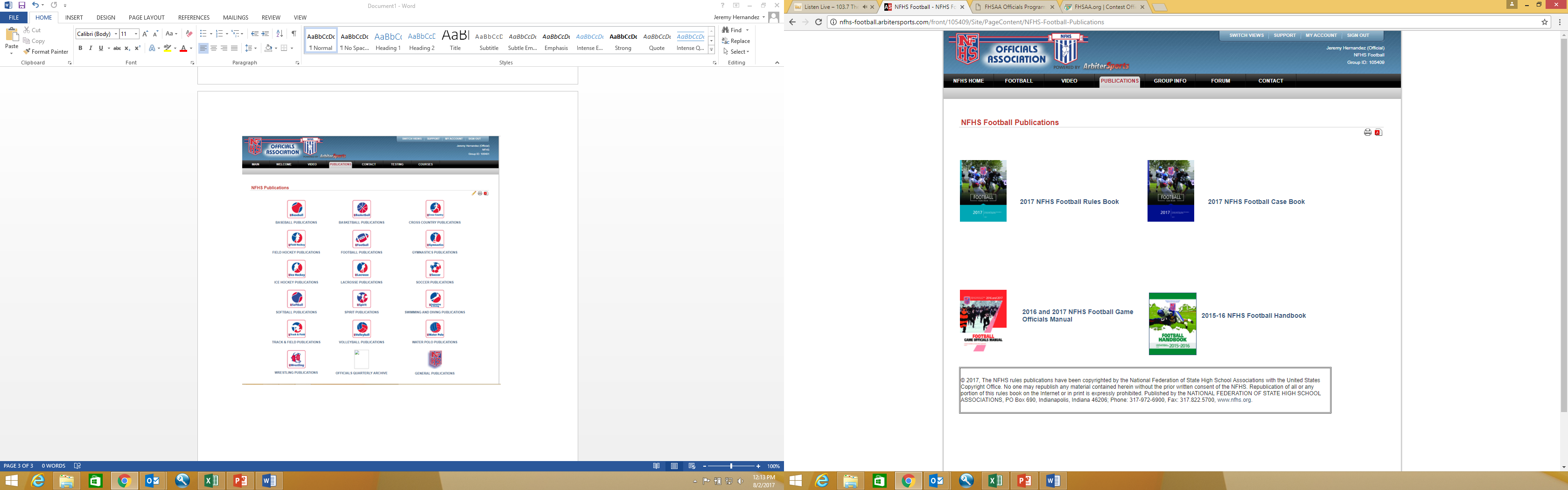 Step Five: View the rulebook by clicking on the + under the table of contents.
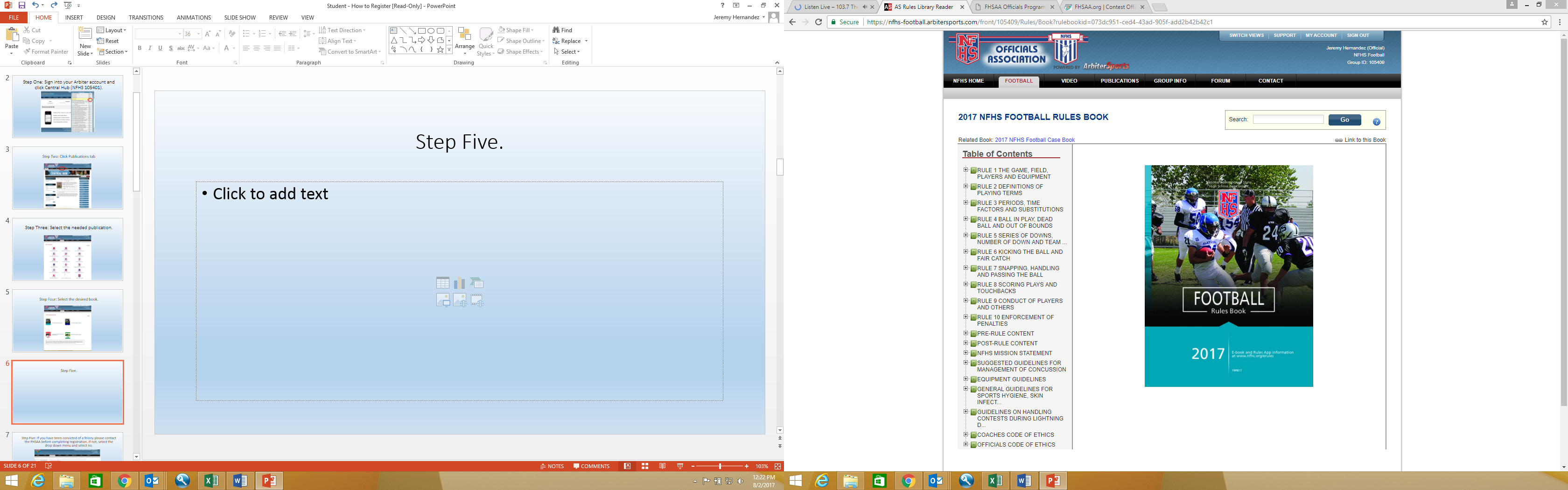 Step Six: Click Diagram to view the picture related to that article.
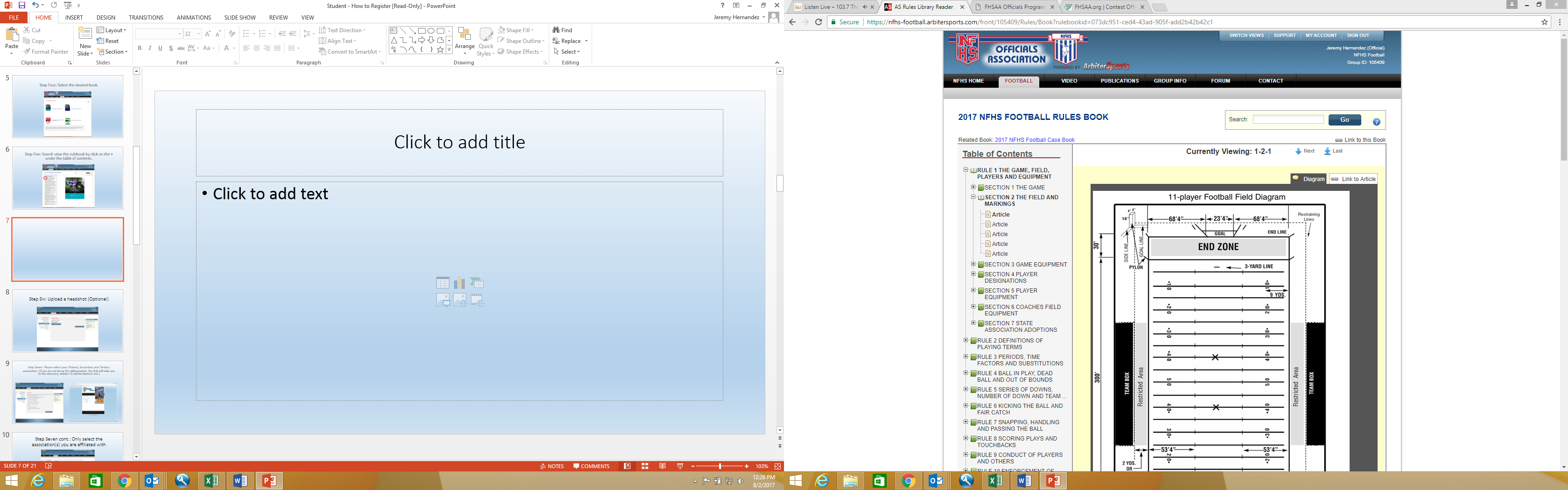 Step Seven: Click case ruling to see how it relates in the case book without leaving the rulebook view
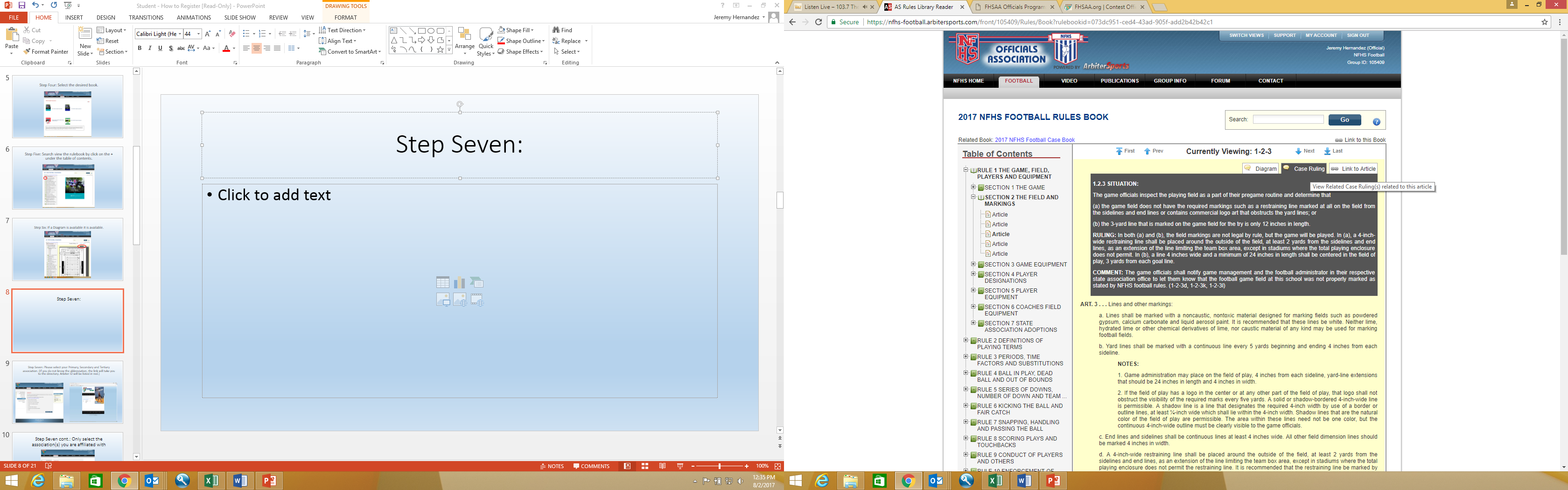 If you experience any problems please contact the FHSAA at (352) 372-9551 extension 290 or 300.